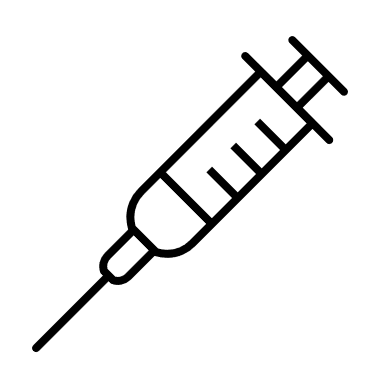 Anatomické podklady pro anestezii v zubním lékařství
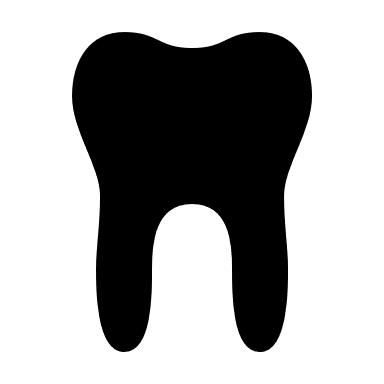 MUDr. Erik Kročka
Zákroky zubních lékařů v dutině ústní působí porušení celistvosti inervovaných tkání → diskomfort až bolest → nutnost anestezie: 
Celkové 
Lokální (místní) 



Bolest = výsledek stimulace nociceptorů (Aδ, C vláken aferentních axonů) 



1865 Kokain1894 Prokain (Novokain)1943 Lidokain ...
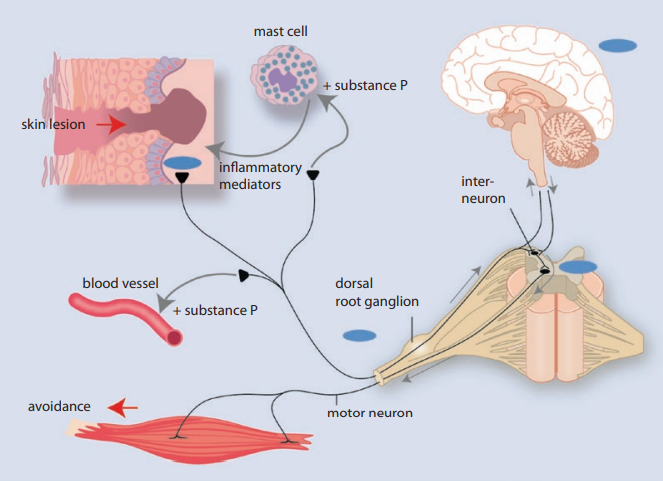 Dělení lokální anestezie
1. Dle způsobu aplikace:
Povrchová (topická, slizniční) 
Infiltrační 
Intraligamentózní 
Intraseptální 
Intrapulpální 
Intraoseální
c)  Svodná 
Regionální (kmenová, neuroaxiální) 
Epidurální 
Subarachnoideální
2. Dle chemického složení:
a) S esterovou vazbou
 kokain, prokain, tetrakain
b) S amidovou vazbou
artikain, trimekain, lidokain, mepivakain,
     bupivakain, levobupivakain, ropivakain
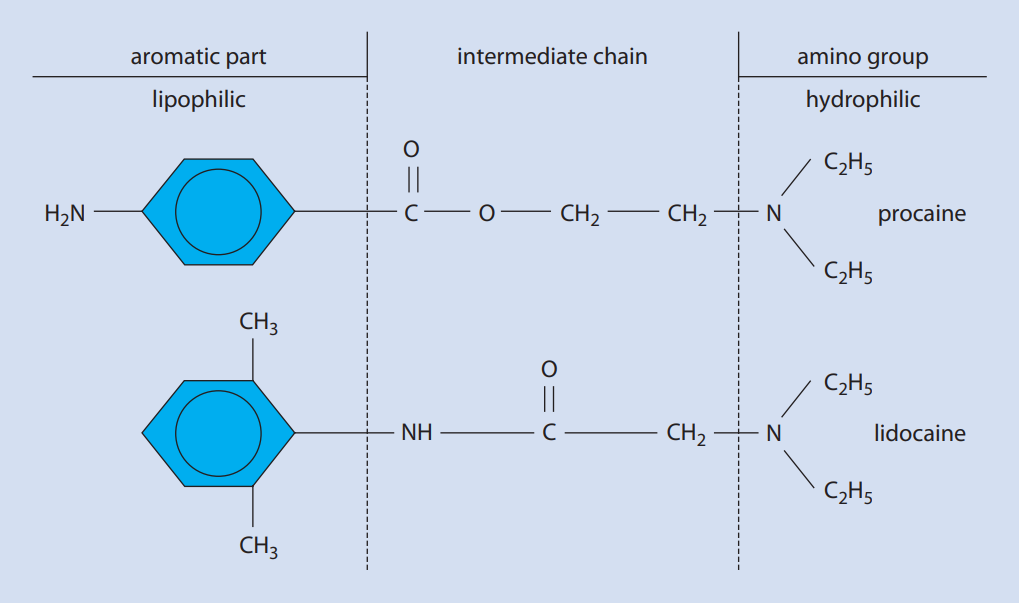 Přídavek vasokonstrikční látky:
- ředění od 1:50 000 do 1:200 000 
- prodloužení působení anestetika
- potřeba menší dávky anestetika 
- eliminace systémových účinků
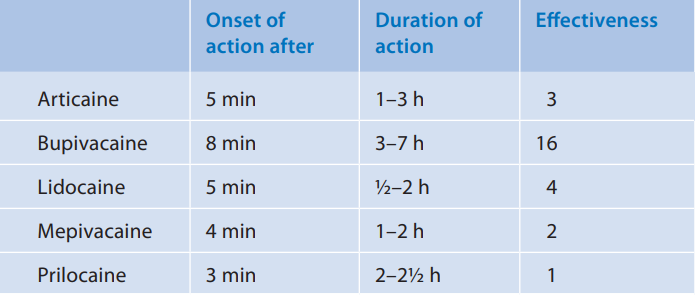 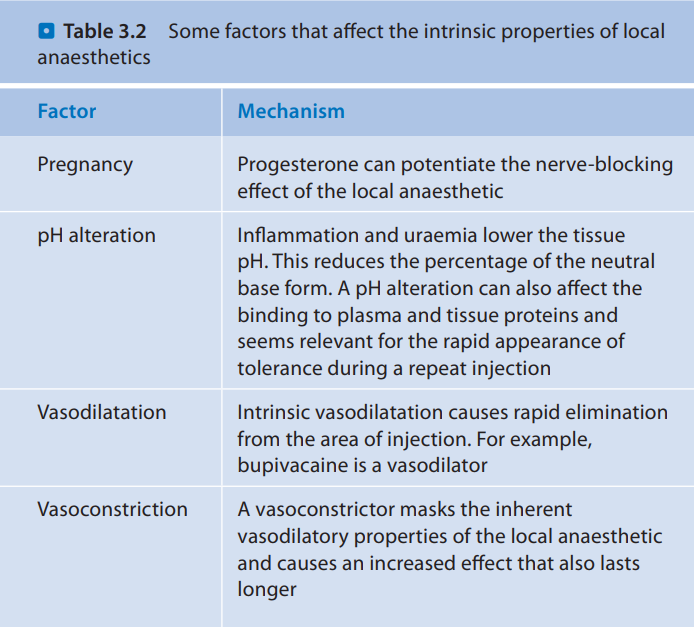 Artikain → obsahuje molekulu thiofenu → větší liposolubilita
	→ lepší průnik přes dáseň a kost
Mepivacain → bez nutnosti vasokonstrikčních přísad
                         → vhodný u pacientů s hypersenzitivitou k adrenalinu
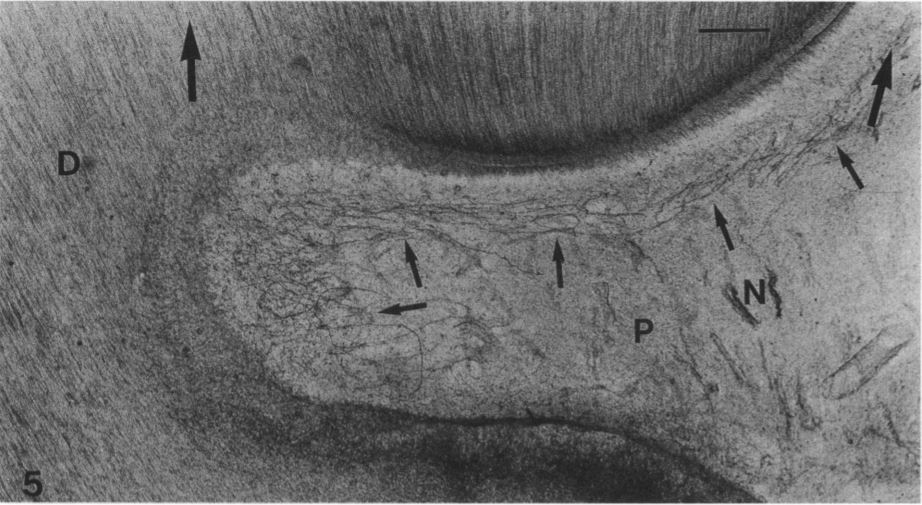 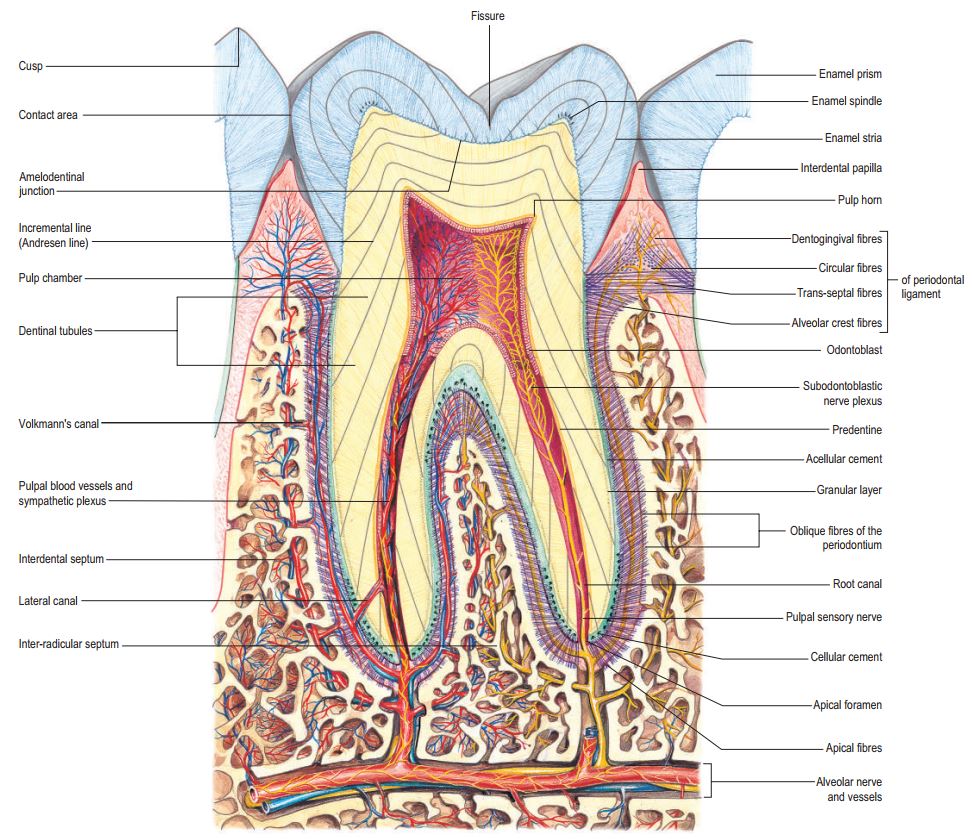 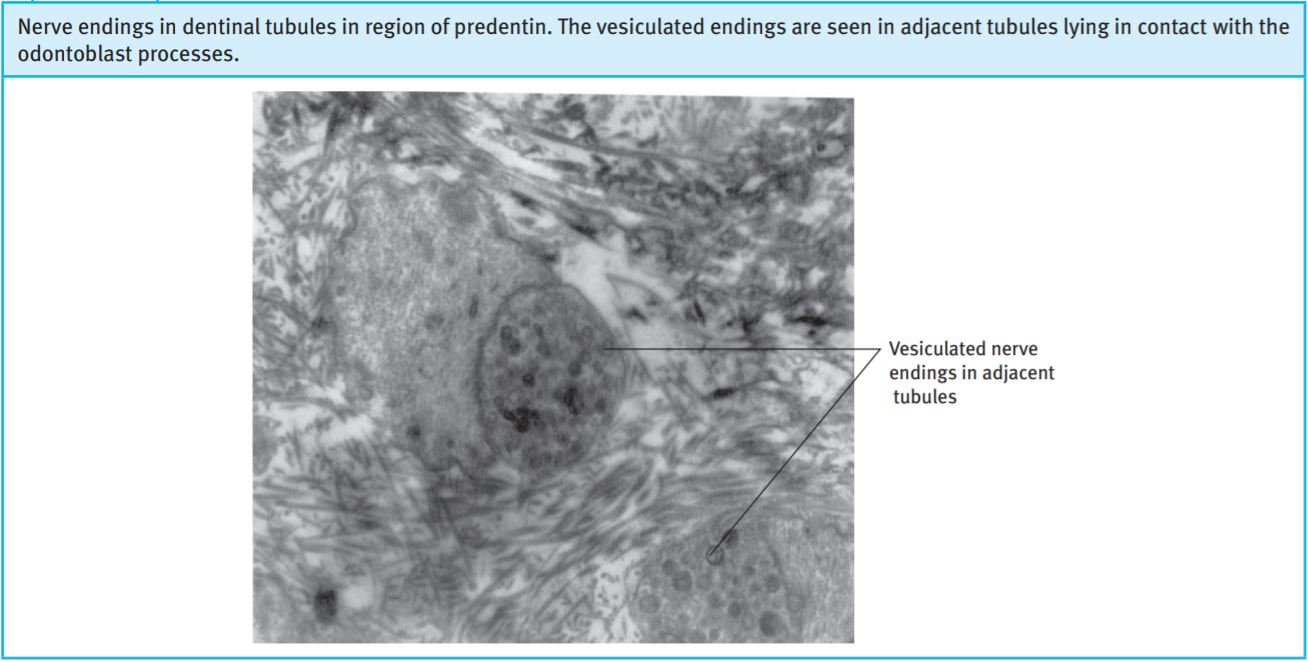 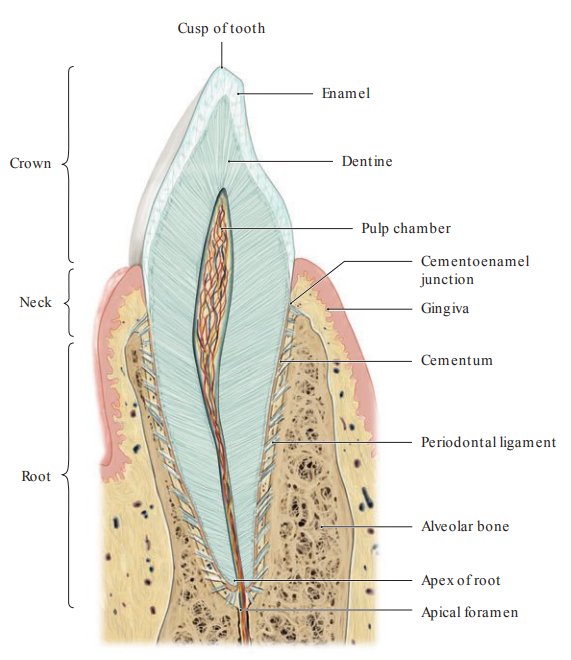 Anestézie ve vztahu k processus alveolaris
Maxilla 
lamina vestubularis tenká, volně prostupná pro anestetikum 
výjimka crista infrazygomatica (M1) 
excentrické umístnění alveolů frontálních zubů a premolárů 
vestibulárním směrem
tenká prealveolární spongióza
Mandibula 
lamina vestubularis tenká a perforovaná u frontálních zubů 
a premolárů 
prealveolární i retroalveolární spongióza chybí kolem řezáků 
excentrické umístnění alveolů frontálních zubů a premolárů 
vestibulárním směrem
centrální poloha M1, orální excentricita M2 a M3
mohutná kompakta i spongióza kolem stoliček
Lamina oralis
Lamina vestibularis
Retroalveolární 
spongióza
Prealveolární 
spongióza
INTRALIGAMENTÓZNÍ ANESTEZIE
intraoseální anestezie 
nutnost aplikace pod velkým tlakem cca. 0,2 ml anestetika 
délka anestézie v rozmezí 30 – 45 minut
technická náročnost u distálních zubů 
výhoda: malý rozsah anestézie bez parestézii
nežádoucí účinky: bolest při aplikaci, postinjekční diskomfort, infekce
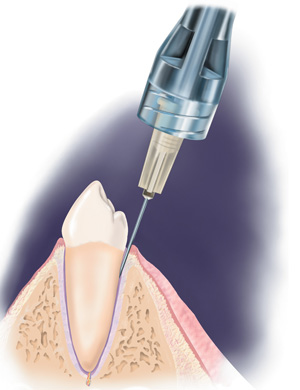 Indikace: 
anestézie 1 nebo 2 zubů 
anestézie 2 izolovaných zubů v obou kvadrantech mandibuly
doplňková anestezie při nedostatečném znecitlivění 
při kontraindikaci klasické anestézie   
preference pacienta
Kontraindikace: 
dočasný chrup 
parodontitis
INTRASEPTÁLNÍ ANESTEZIE
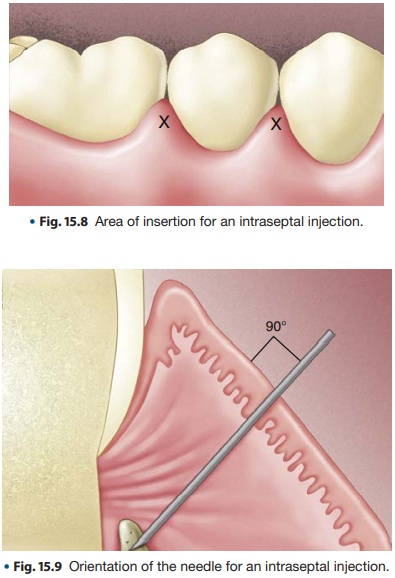 aplikace 0,2 - 0,4 ml anestetika do interdentálního septa
délka anestézie cca. 23 minut
výhoda: malý rozsah anestézie bez parestézii 
nežádoucí účinky: lehčí otok dásně
Indikace: 
anestézie molárů mandibuly 
parodontologie (kyretáž parodontálních chobotů) 
chirurgie dásně a alveolů 
při kontraindikaci intraligamentózní anestézie
Kontraindikace: 
zánět gingivy
Anestezie v oblasti maxily
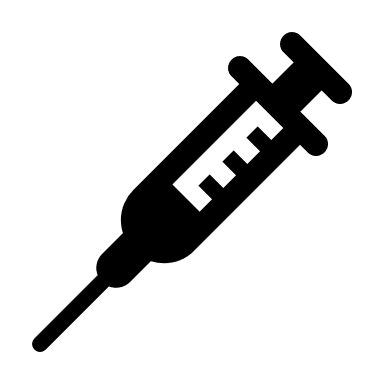 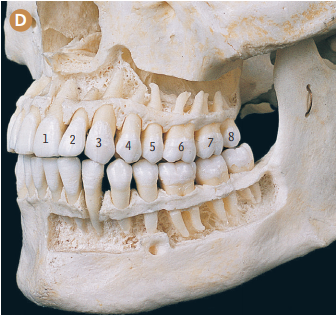 Anestezie řezáků a špičáků
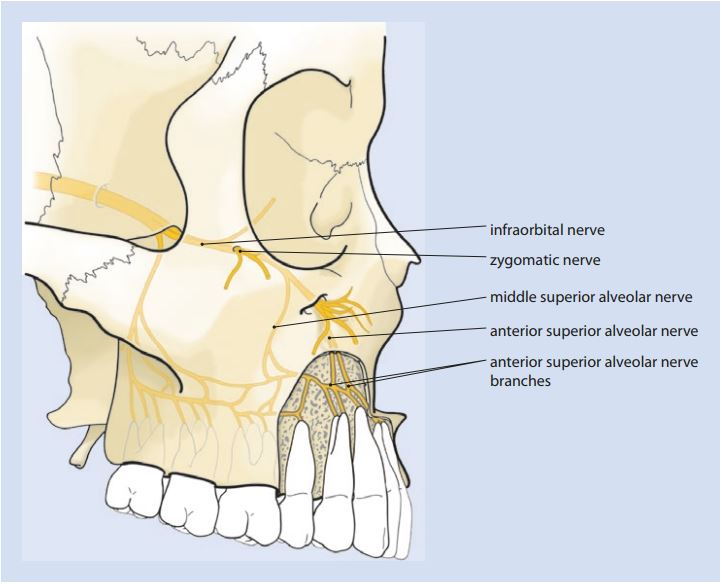 Inervace řezáků, špičáků a okolí
pulpa řezáků a špičáků je inervována prostřednictvím 
     rami dentales plexus dentalis superioris, resp. cestou 
     nervi alveolares superiores anteriores
      (n. V → n. maxillaris → n. infraorbitalis → nn. alveolares sup. ant. → 
       → plexus dentalis superior → rr. dentales superiores) 
vzácně může pulpu I1 inervovat nervus nasopalatinus 
      (n. V → n. maxillaris → rr. gangionares → n. nasopalatinus)  

gingivu na palatinální straně premaxilly zásobuje 
     nervus nasopalatinus   
gingivu na vestibulární straně zásobují 
     rami gingivales superiores plexus dentalis superioris 

sliznici vestibulární strany horního rtu inervují 
     rami labiales superiores nervi infraorbitalis
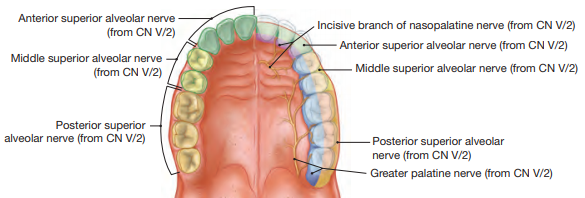 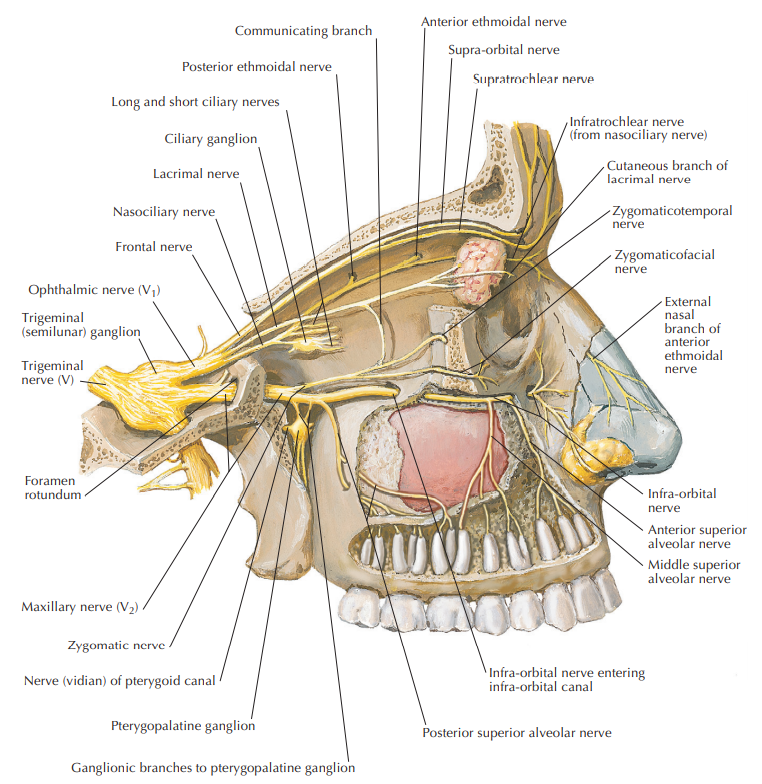 Nn. alveolares superiores anteriores 
obvykle 2 až 3 větvičky z n. infraorbitalis 
odstupují v průběhu canalis infraorbitalis
probíhají v kostních kanálcích ventrálně 
     od sinus maxillaris, někdy přímo pod sliznicí 
po vstupu do alveolárního výběžku maxilly 
     anastomozují s ostatními nn. alveolares    
     superiores za vzniku plexus alveolaris superior 
konečnými větvemi jsou rr. dentales superiores a rr. gingivales superiores 
kromě somatosenzorické inervace horních řezáků, špičáků a přilehlé vestibulární gingivy zásobují ventrální část sliznice sinus maxillaris
CAVE: přenesené bolesti zubů při sinusitidě!
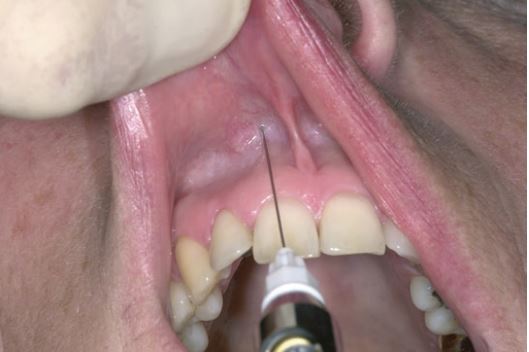 Menší zákroky (preparace kazů, endodoncie…)
INFILTRAČNÍ ANESTEZIE NN. ALVEOLARES SUPERIORES ANTERIORES
vpich nad apexem příslušného zubu z labiální / bukální strany 
jehla orientována paralelně s osou zubu
otvor jehly obrácen ke kosti  
aplikace malého množství anestetika supraperiostálně
bez nutnosti aspirace
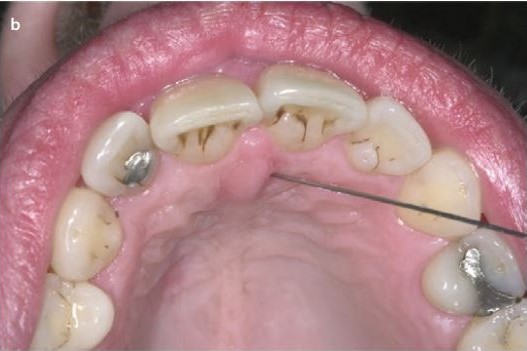 INFILTRAČNÍ ANESTEZIE N. NASOPALATINUS
při atypické inervace 1. horního řezáku 
vhodné před vlastním vpichem místo topicky znecitlivět
aplikace do oblasti papilla incisiva z laterální strany 
otvor jehly obrácen ke kosti 
aplikace malého množství anestetika (0,3 ml) supraperiostálně
aspirace nutná pro přítomnost vasa nasopalatina!
Větší zákroky (stomatochirurgie, implantologie…)
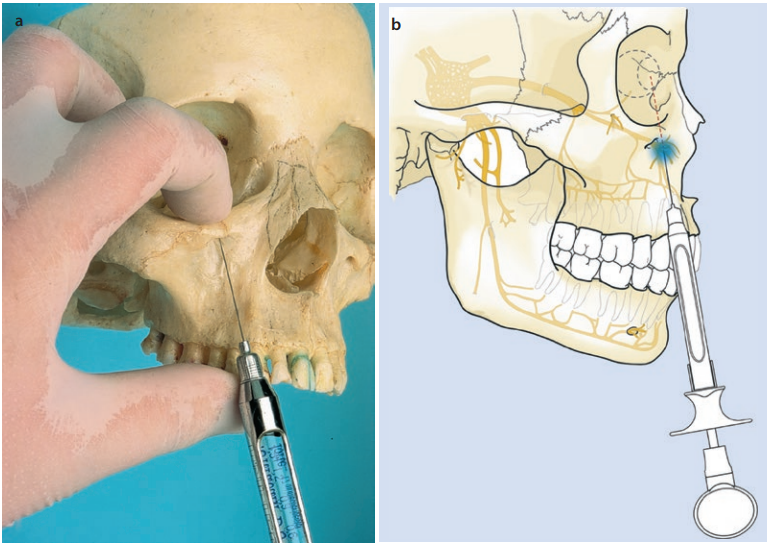 Potřeba většího rozsahu anestezie…
Regionální anestezie na foramen infraorbitale
znecitlivění celé inervační oblasti 
      nn. alveolares superiores anteriores
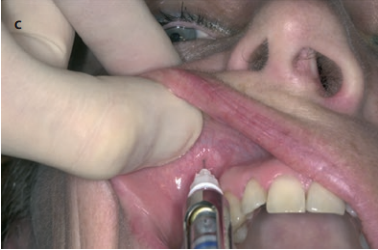 Technika anestezie n. infraorbitalis
1. EXTRAORÁLNÍ
transdermálně, málo používaná
2. INTRAORÁLNÍ 

A. VPICH NAD 2. ŘEZÁKEM
kraniolaterálně směrem k ukazováku 2. ruky / ipsilaterální pupille 
kontrola hrotu jehly prstem druhé ruky 
hrot jehly zavést 0,5 cm od kaudálního okraje orbity 
nutnost aspirace (vasa infraorbitalia) 
množství anestetika cca 1,5 ml 

B. VPICH NAD 1. PREMOLÁREM
vertikálním směrem paralelně s osou 1. premoláru
podmínky stejné jako v případe A.
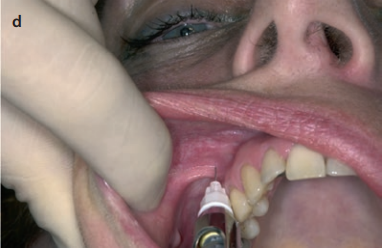 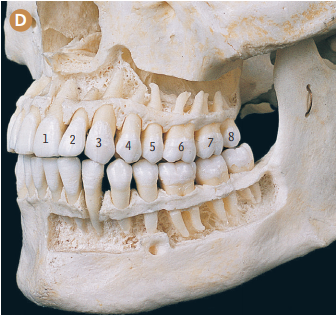 Anestezie premolárů
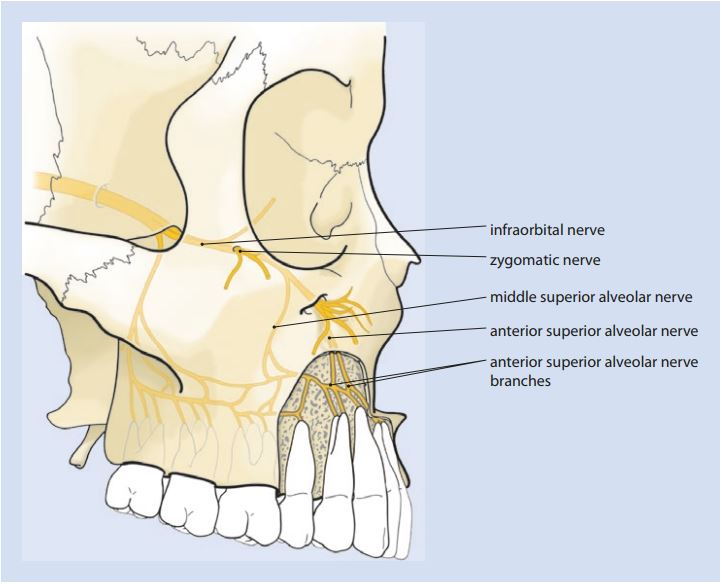 Inervace premolárů a okolí
pulpa premolárů je inervována prostřednictvím 
     rami dentales plexus dentalis superioris, resp. cestou 
     nervus alveolaris superior medius
      (n. V → n. maxillaris → n. infraorbitalis → n. alveolaris sup. med. → 
       → plexus dentalis superior → rr. dentales superiores) 
pokud není vytvořen, přebírají jeho funkci obvykle 
     nervi alveolares superiores anteriores/posteriores 
palatinální kořen P1 může inervovat n. palatinus major

gingivu na palatinální straně premolárů zásobuje 
     nervus palatinus major 
     (n. V → n. maxillaris → rr. ganglionares → n. palatinus major)   
gingivu na vestibulární straně zásobují 
     rami gingivales superiores plexus dentalis superioris 

sliznici vestibulární strany horního rtu inervují 
     rami labiales superiores nervi infraorbitalis
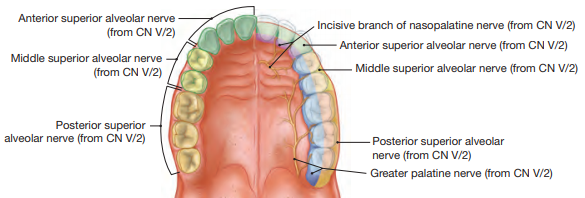 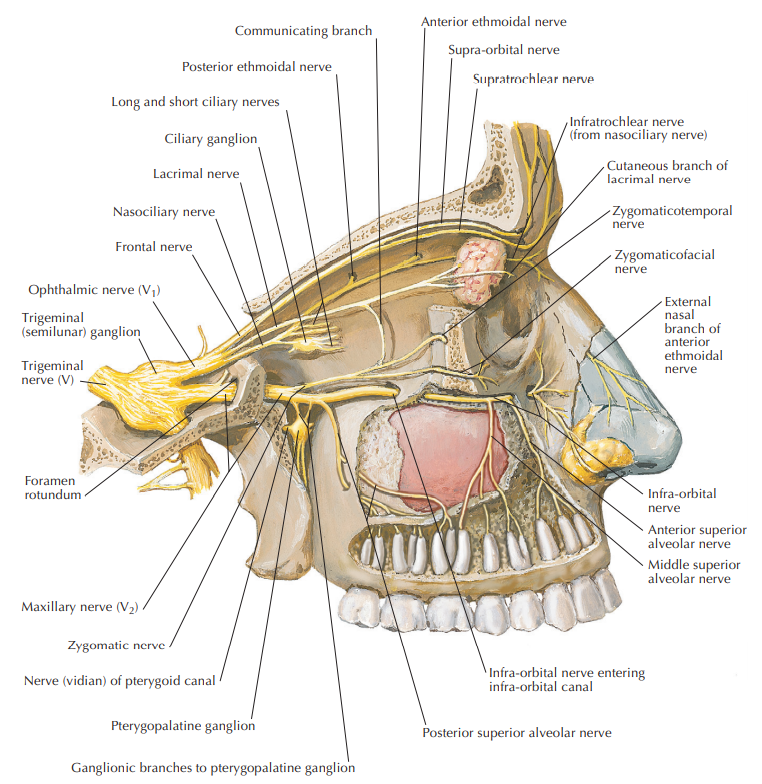 N. alveolaris superior medius 
variabilní, vytvořený ve 30% případů
obvykle 1 větvička z n. infraorbitalis 
odstupuje v průběhu sulcus infraorbitalis
probíhá v kostním kanálku ventrolaterálně 
     od sinus maxillaris, někdy přímo pod sliznicí 
po vstupu do alveolárního výběžku maxilly 
     anastomozuje s ostatními nn. alveolares  
     superiores za vzniku plexus alveolaris superior 
konečnými větvemi jsou rr. dentales superiores a rr. gingivales superiores 
kromě somatosenzorické inervace horních premolárů a přilehlé vestibulární gingivy zásobuje i ventrolaterální část sliznice sinus maxillaris, často i mesiobukální kořen M1
CAVE: přenesené bolesti zubů při sinusitidě!
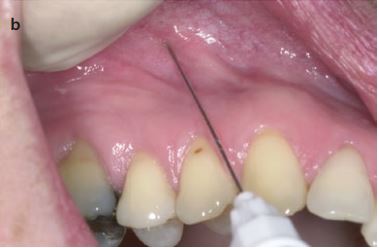 INFILTRAČNÍ ANESTEZIE N. ALVEOLARIS SUPERIOR MEDIUS
vpich nad apexem příslušného zubu z labiální / bukální strany 
jehla orientována paralelně s osou zubu 
vpich je třeba vést mediálním směrem pro konkávní tvar zdejšího 
     alveolárního výběžku, hloubka cca 5 mm supraapikálně
otvor jehly obrácen ke kosti  
aplikace malého množství anestetika supraperiostálně
nutnost aspirace pro průběh a. facialis nad kořenem P1
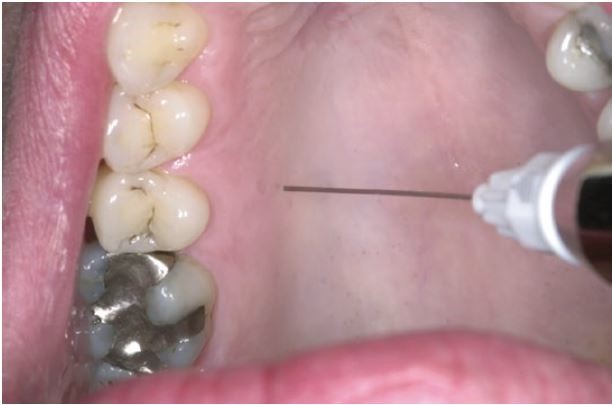 DOPLŇKOVÁ INFILTRAČNÍ PALATINÁLNÍ ANESTEZIE
indikace: anestezie P1 s dvěma divergentními kořeny 
vhodné před vlastním vpichem místo topicky znecitlivět
aplikace na rozhraní vertikální a horizontální kostní lamely
otvor jehly obrácen ke kosti 
aplikace malého množství anestetika (0,25 ml) supraperiostálně
aspirace nutná pro přítomnost vasa palatina majora!
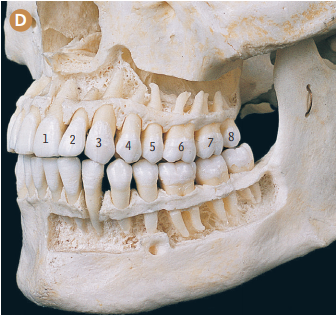 Anestezie molárů
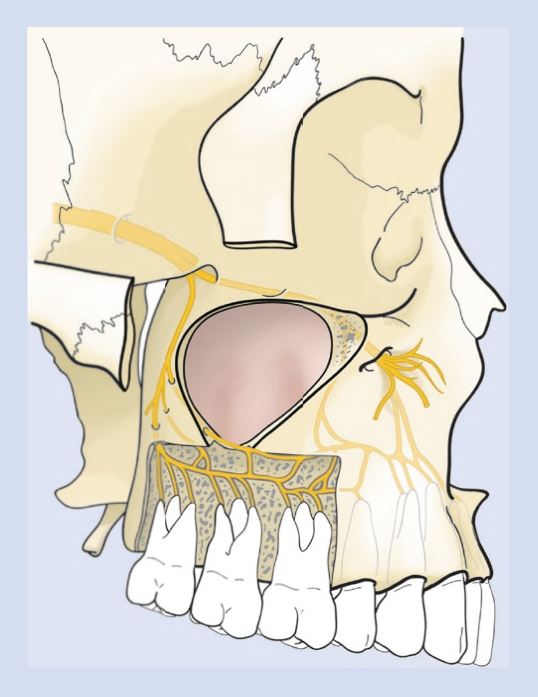 Inervace molárů a okolí
pulpa molárů je inervována prostřednictvím 
     rami dentales plexus dentalis superioris, resp. cestou 
     nervi alveolares superiores posteriores
      (n. V → n. maxillaris → n. infraorbitalis → nn. alveolares sup. post. → 
       → plexus dentalis superior → rr. dentales superiores) 
palatinální kořeny mohou být inervovány cestou
     n. palatinus major 
mesiobukální kořen M1 je často inervován pomocí 
     n. alveolaris superior medius

gingivu na palatinální straně molárů zásobuje 
     nervus palatinus major 
     (n. V → n. maxillaris → rr. ganglionares → n. palatinus major)   
gingivu na vestibulární straně zásobují 
     rami gingivales superiores plexus dentalis superioris 

sliznici vestibulární strany horního rtu inervují 
     rami labiales superiores nervi infraorbitalis
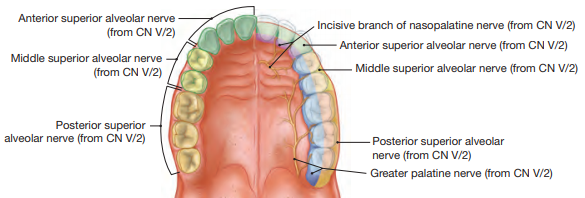 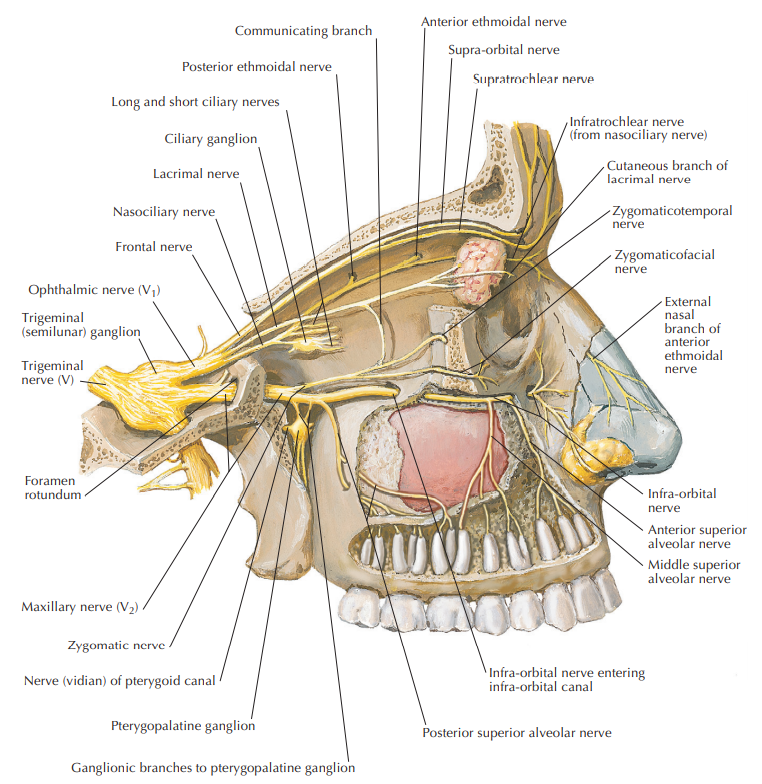 Nn. alveolares superiores posteriores 
obvykle 2 až 4 větvičky z n. infraorbitalis 
odstupují ve fossa pterygopalatina
vstupují do tuber maxillae skrze foramina alveolaria posteriora     
probíhají v kostních kanálcích dorzolaterálně od sinus maxillaris, někdy přímo pod sliznicí 
po vstupu do alveolárního výběžku maxilly 
     anastomozují s ostatními nn. alveolares    
     superiores za vzniku plexus alveolaris superior 
konečnými větvemi jsou rr. dentales superiores 
     a rr. gingivales superiores 
kromě somatosenzorické inervace horních molárů a přilehlé vestibulární gingivy zásobují větší část sliznice sinus maxillaris
CAVE: přenesené bolesti zubů při sinusitidě!
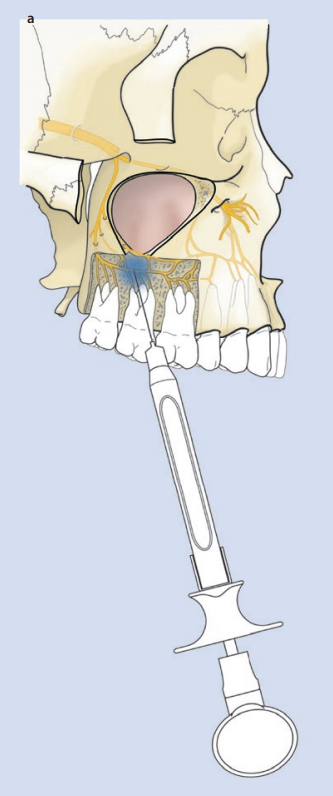 INFILTRAČNÍ ANESTEZIE NN. ALVEOLARES SUPERIORES POSTERIORES
vpich nad apexem příslušného zubu z bukální strany 
jehla zaváděná pod úhlem, směruje dorzokraniálně 
aplikace anestetika dorzálně a kraniálně od příslušných kořenů
otvor jehly obrácen ke kosti  
aplikace anestetika supraperiostálně (1-1,5 ml)
Anestezie M1 komplikována průběhem crista infrazygomatica (hutnější corticalis). 
Potřeba aplikace anestetika za kostěnou hranu a kraniálněji.
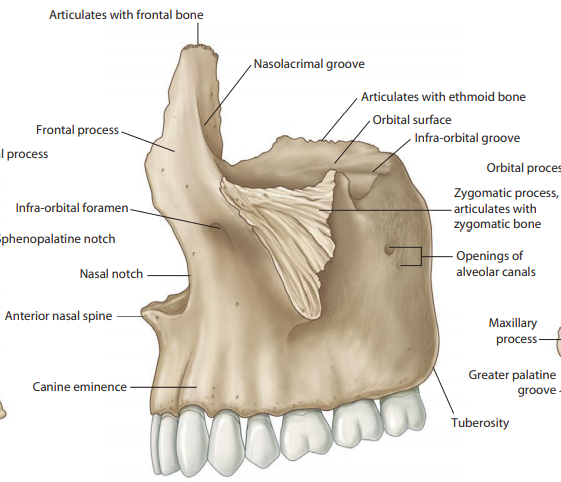 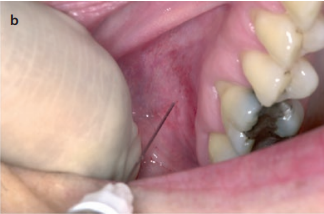 Crista 
infrazygomatica
REGIONÁLNÍ ANESTEZIE N. PALATINUS MAJOR
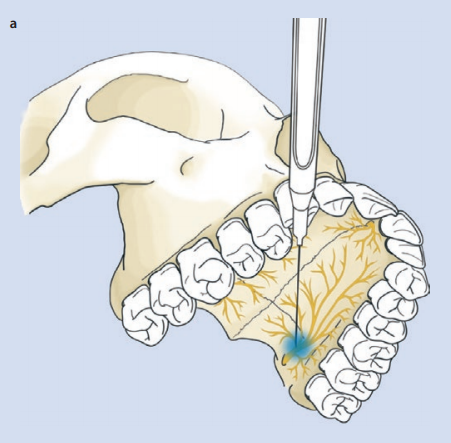 kompletní blokáda → anestezie ipsilaterální poloviny tvrdého patra, palatinální gingivy po P1 
                                             a eventuálně palatinálních kořenů molárů a premolárů 
vhodná při zákrocích na M2, M3
foramen palatinum majus → 1 cm mediálně od M2 - M3 a 0,5 cm ventrálně 			od hamulus pterygoideus
možnosti: 
zavedení zahnuté jehly do canalis palatinus major dorzálním směrem pod úhlem 45° 
rizikovější, možnost poranění nervově-cévních struktur 
při krátkém kanálu difuze anestetika ke ganglion pterygopalatinum (diplopie) 
nutnost aspirace 
2)  opich okolí foramen palatinum majus rovnou jehlou 
bezpečnější, bolestivá 
také nutnost aspirace
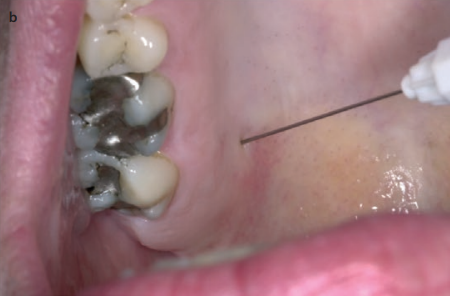 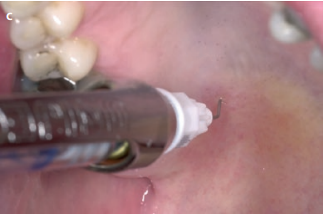 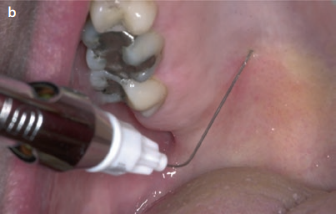 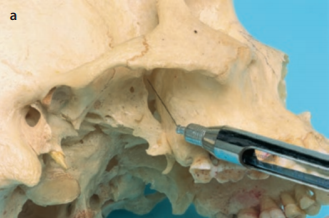 ANESTEZIE V OBLASTI TUBER MAXILLAE
1. ANESTEZIE NA NN. ALVEOLARES SUPERIORES POSTERIORES
regionální anestezie všech molárů (kromě mesiobukálního kořene M1, 
      variabilně i palatinálních kořenů) a bukální gingivy molárů 
jehlu zavádíme za crista infrazygomatica (distálně od M2) 
postupujeme supraperiostálně dorzomediálním směrem v neustálém kontaktu se zahnutou facies infratemporalis maxillae
hloubka vpichu alespoň 2 cm 
nutnost aspirace pro přítomnost plexus pterygoideus
deponujeme 1,5 ml anestetika 
riziko vzniku infratemporálního hematomu
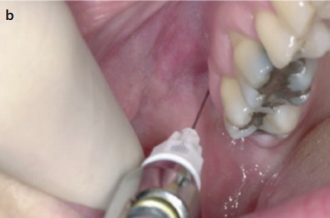 2. ANESTEZIE NA N. MAXILLARIS
kmenová anestezie n. maxillaris ve fossa pterygopalatina
znecitlivění celé ipsilaterální poloviny maxilly včetně sliznice horního rtu 
použití speciální zahnuté jehly (45°) 
vpich distálně od M3, postup supraperiostálně dorzomediálním směrem 
hloubka vpichu cca 3,5 cm
nutnost aspirace 
riziko vzniku infratemporálního hematomu
Anestezie v oblasti mandibuly
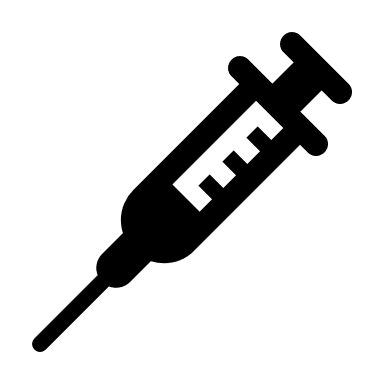 Inervace zubů mandibuly a okolí
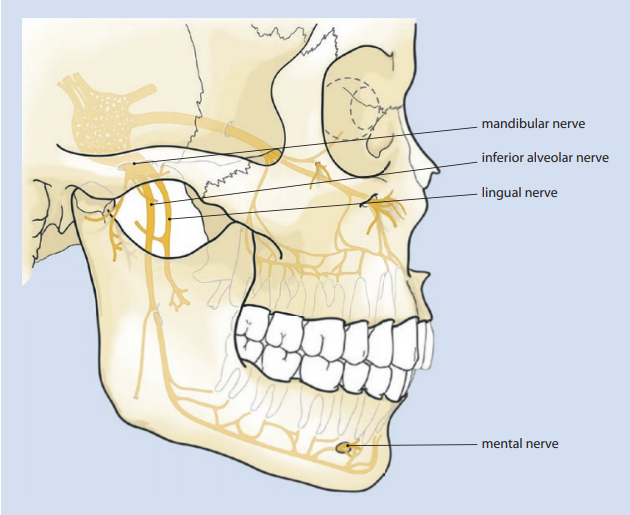 pulpa všech zubů mandibuly je inervována prostřednictvím 
     rami dentales plexus dentalis inferioris, resp. cestou 
     nervus alveolaris inferior
      (n. V → n. mandibularis → n. alveolaris inferior → plexus dentalis inferior → 
       → rr. dentales inferiores) 
pulpu I1 je často inervována přes nervus mylohyoideus 
      (n. V → n. mandibularis → n. alveolaris inferior → n. mylohyoideus)  

gingivu na linguální straně zásobují rami gingivales inferiores 
     plexus dentalis inferioris a nervus sublingualis 
     (n. V → n. mandibularis → n. lingualis → n. sublingualis)   
gingivu na vestibulární straně předních zubů zásobují 
     rr. gingivales inferiores a rami gingivales nervi mentalis 
      (n. V → n. mandibularis → n. alveolaris inferior → n. mentalis) 
gingivu na vestibulární straně molárů zásobují rr. gingivales 
     inferiores a nervus buccalis (variabilně)
      (n. V → n. mandibularis → n. buccalis)

sliznici vestibulární strany dolního rtu inervují 
     rami labiales nervi mentalis a nervus buccalis
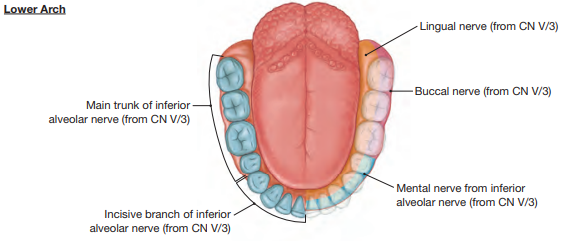 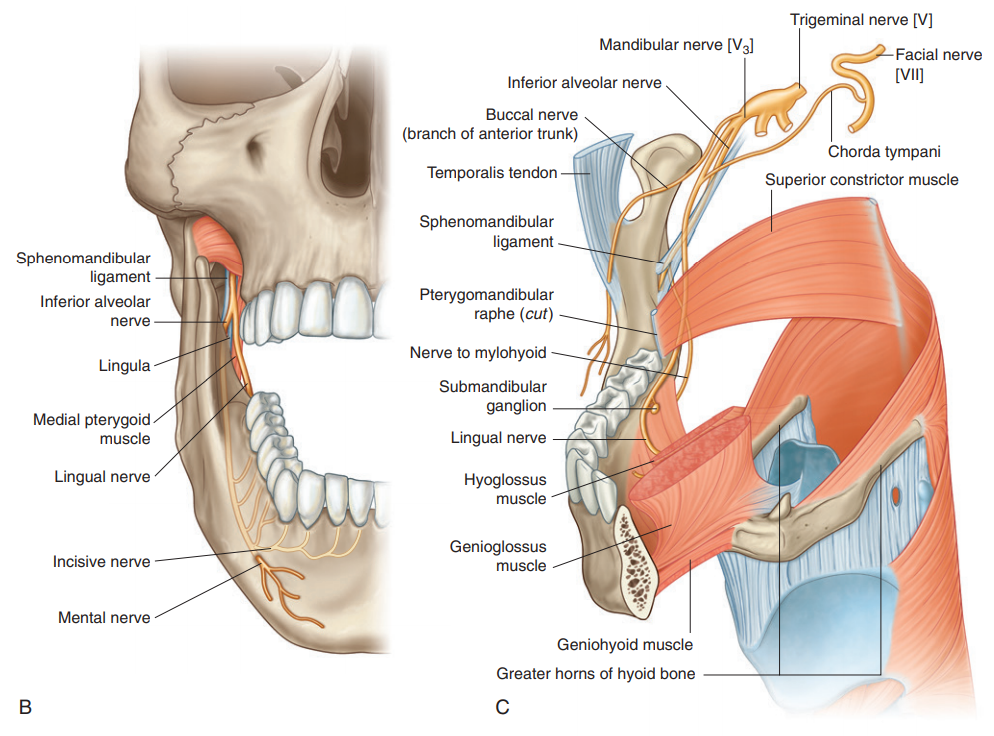 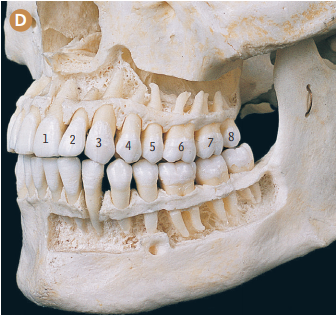 Anestezie řezáků a špičáků
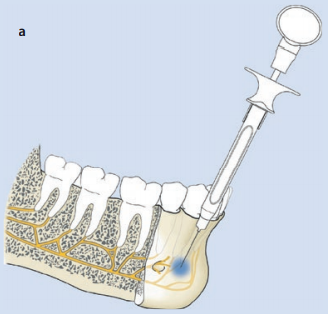 v oblasti dolních řezáků a špičáků je plně dostačující
   infiltrační anestezie z vestibulární strany, protože 
   corticalis zde umožňuje difuzi anestetika k plexus 
   dentalis inferior 
technika stejná jako při anestezii horní čelisti 
doplňková anestezie z linguální strany se uplatní 
    při širší vestibulární corticalis nebo při atypické 
    inervaci I1 cestou n. mylohyoideus
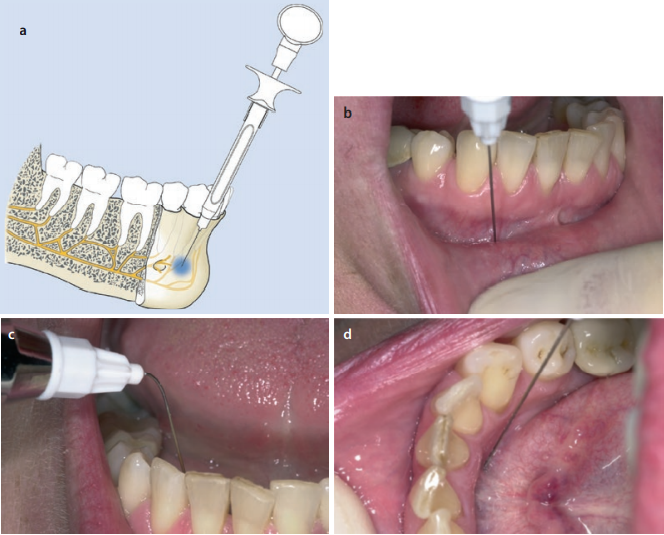 CAVE: vestibulární infiltrační anestezie I2 často bolestivá
            pro odstup musculus mentalis
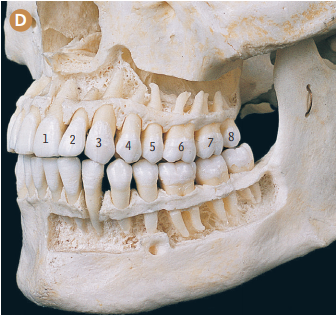 Anestezie premolárů a molárů
U dospělých lidí je corticalis v oblasti premolárů a molárů široká 
a neumožňuje difuzi anestetika k plexus alveolaris inferior.
Nutno použít regionální (n. alveolaris inferior) 
nebo kmenovou anestezii (n. mandibularis).
N. mandibularis
3. větev nervus trigeminus 
v lebce přijímá radix motoria n. trigemini
smíšený nerv, branchiomotoricky inervuje žvýkací svaly, m. mylohyoideus a 
      venter anterior m. digastrici
vystupuje ve fossa infratemporalis přes 
      foramen ovale, záhy se dělí na konečné větve

N. alveolaris inferior
silná větev z n. mandibularis
ve spatium pterygomandibulare vydává 
      n. mylohyoideus 
vstupuje do canalis mandibulae, vytváří 
      plexus dentalis inferior
konečnou větví je n. mentalis vystupující 
     ve foramen mentale
somatosenzoricky inervuje všechny zuby dolní čelisti s variací pro I1 přes n. mylohyoideus 
     a poslední moláry přes samostatné větvičky 
     z pterygomandibulárního prostoru
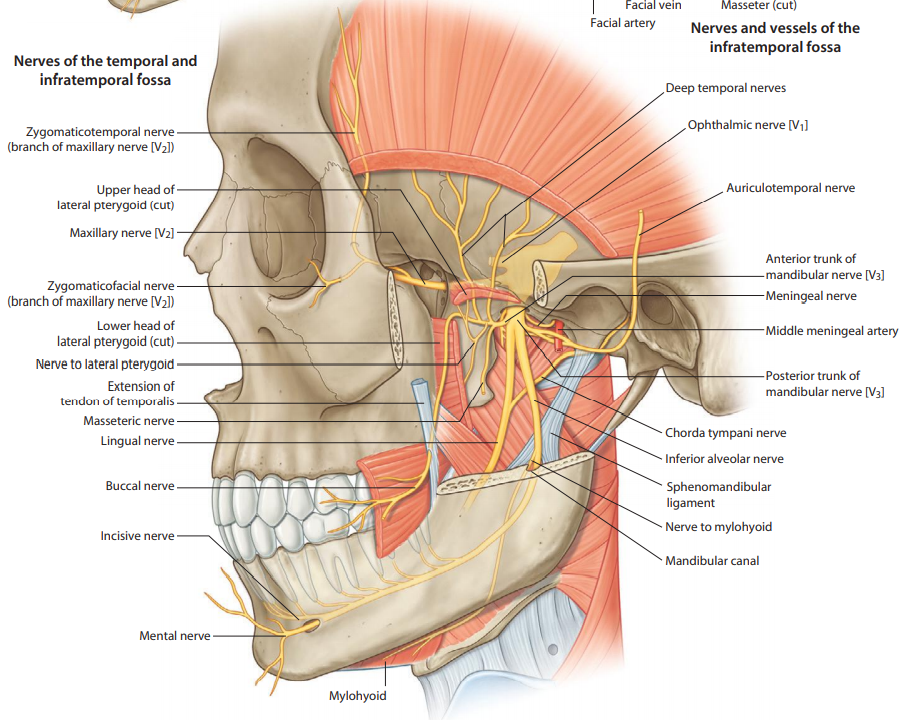 Topografie n. alveolaris inferior
probíhá v spatium pterygomandibulare mezi musculus pterygoideus medialis a ramus mandibulae
1 cm dorzolaterálně od nervus lingualis, laterálně ho kříží arteria maxillaris
v půlce výšky ramus mandibulae vstupuje do foramen mandibulae společně s vasa alveolaria inferiora
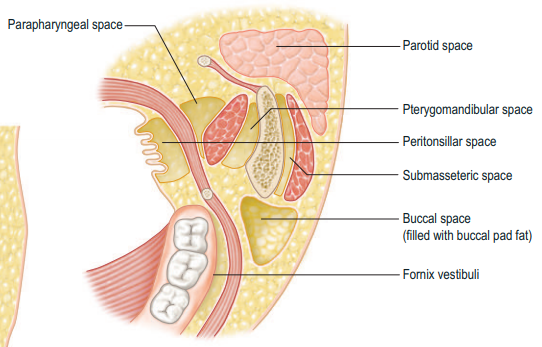 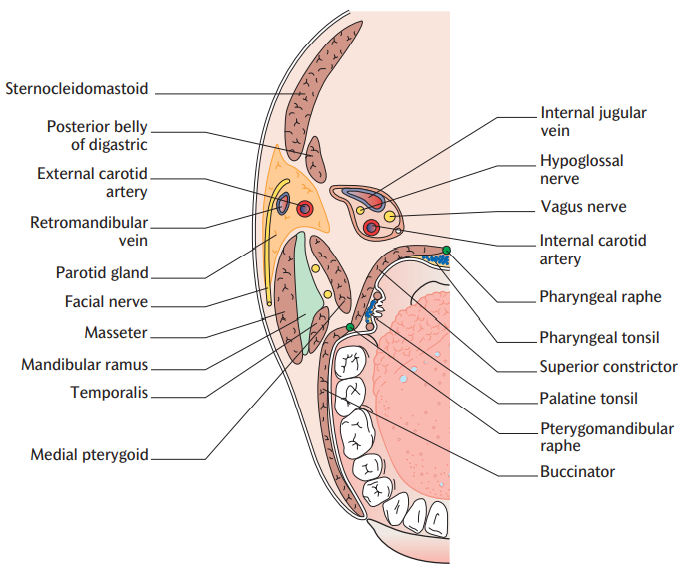 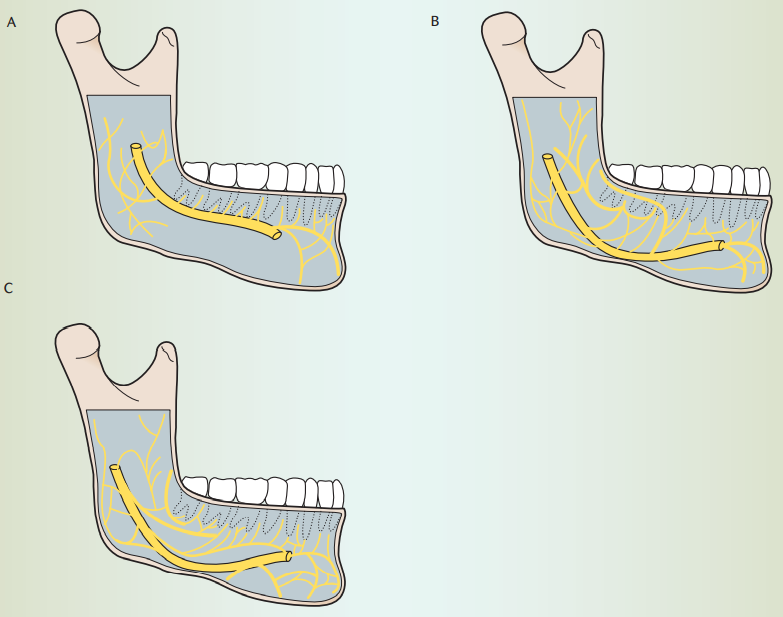 Variabilita průběhu n. alveolaris inferior
Orální přístup do spatium pterygomandibulare
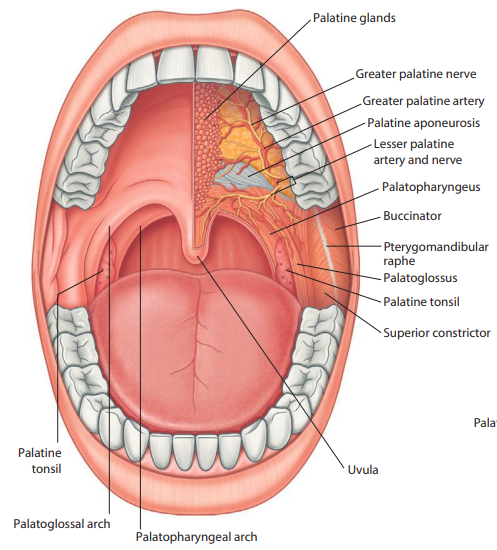 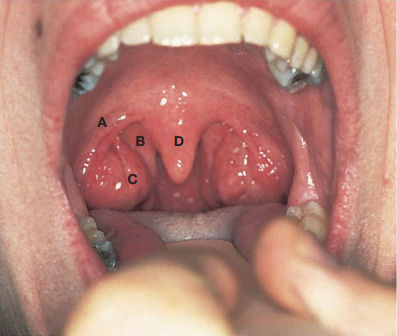 Plica pterygomandibularis (podklad raphe pterygomandibularis)
Místo vedení vpichu při anestezii n. alveolaris inferior / n. mandibularis
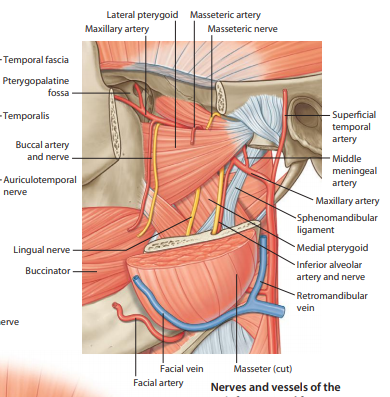 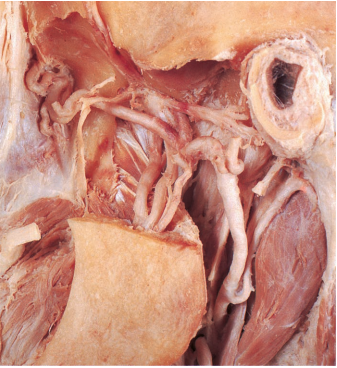 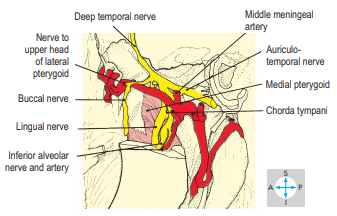 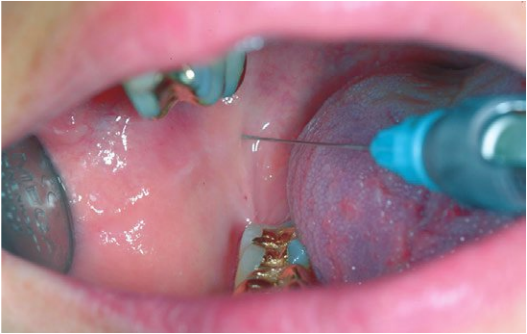 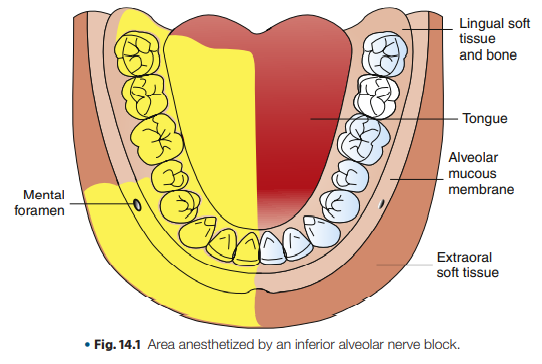 PŘÍMÁ METODA ANESTEZIE NA FORAMEN MANDIBULAE
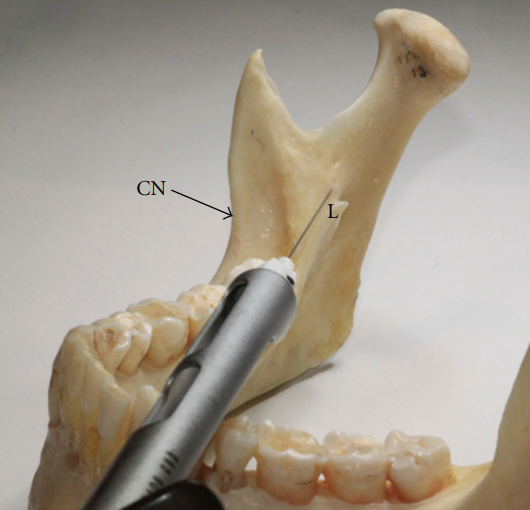 regionální anestezie na n. alveolaris inferior
ukazovák levé ruky spočívá na žvýkacích plochách molárů, 
      špička prstu přitlačí sliznici k linea obliqua
jehla se zavádí horizontálně od kontralaterálních premolárů 1 cm 
      nad okluzní rovinu dolní M3 laterálně od plica pteryromandibularis
hloubka vpichu 20-25 mm do kontaktu s kostí 
poté aspirace a vpravení anestetika k foramen mandibulae
pak možno jehlu povytáhnout o 1 cm, aspirovat a vpravit zbytek 
     anestetika (anestezie n. lingualis a n. buccalis)
Větší riziko vpravení anestetika do m. pterygoideus medialis 
s bolestivým trismem!
NEPŘÍMÁ METODA ANESTEZIE NA FORAMEN MANDIBULAE
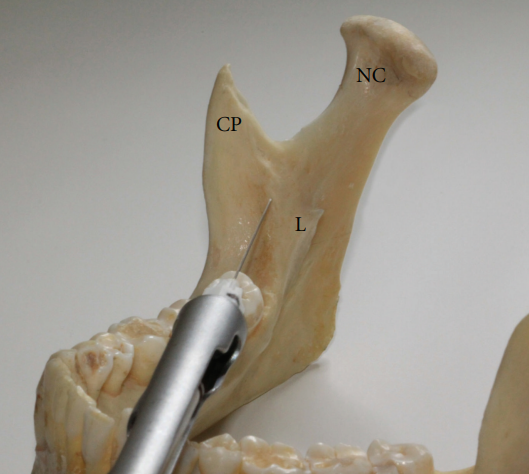 regionální anestezie na n. alveolaris inferior
místo vpichu vyhledáme stejně jako u přímé metody
jehla se ale zavádí od kontralaterálních řezáků
po dosažení kosti přesuneme aplikátor nad okluzní plochu 
ipsilaterálních molárů a postupujeme podél kosti 
po ztracení kontaktu s kostí přesuneme aplikátor do původní 
polohy, jehlu opět zasuneme, aspirujeme a deponujeme
pak možno jehlu povytáhnout o 1 cm, aspirovat a vpravit zbytek 
anestetika (anestezie n. lingualis a n. buccalis)
Vhodnější pro začátečníky. 
Menší riziko poranění m. pterygoideus medialis.
Méně používaná.
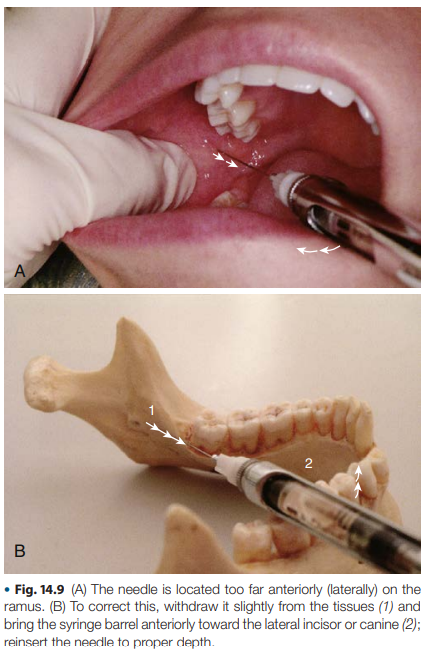 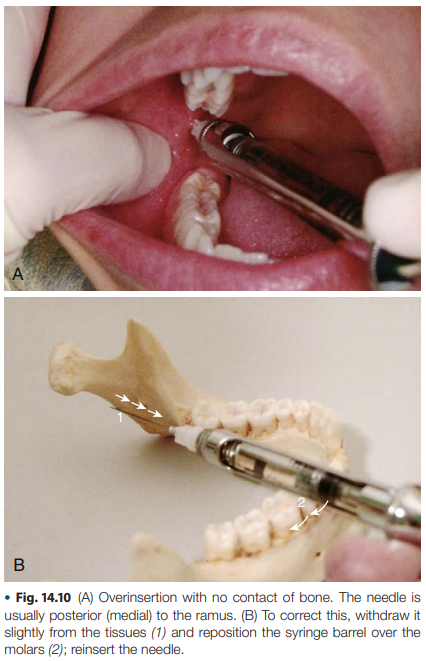 VAZIRANI-AKINOSI TECHNIKA
kombinována regionální anestezie n. lingualis 
     a n. alveolaris inferior při zavřených ústech 
longitudinální osa jehly orientována ve směru přímky mezi krčky horního C a M2 
hloubka vpichu cca 3 cm 
nutnost aspirace (větve a. maxillaris)
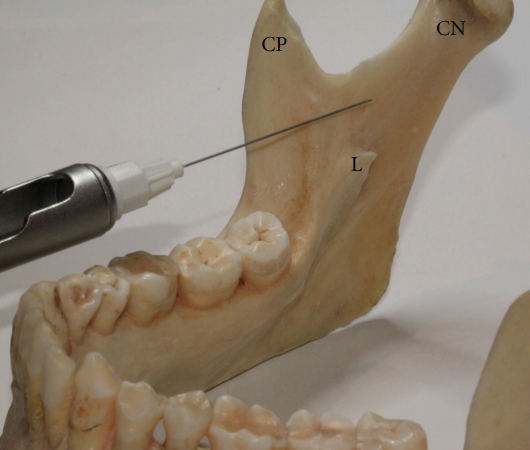 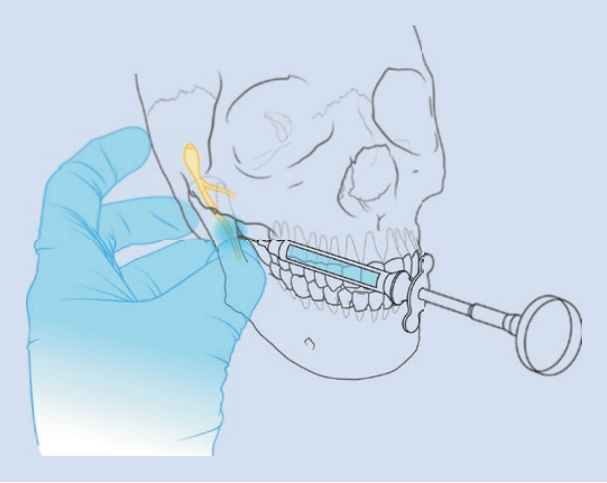 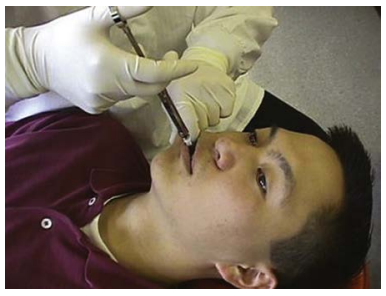 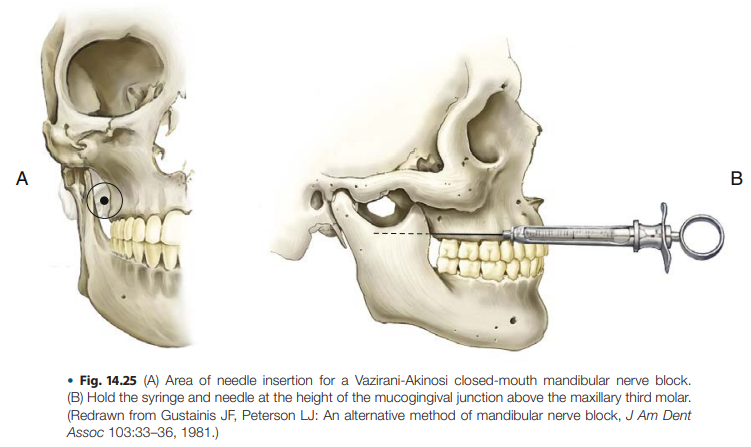 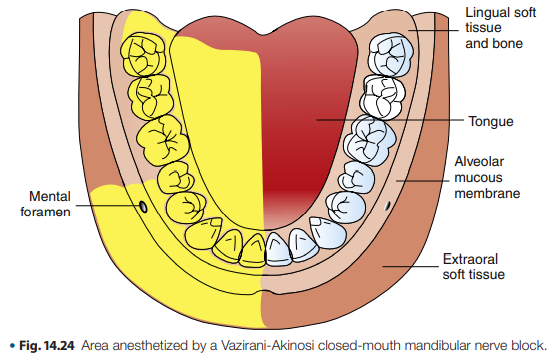 GOW-GATES TECHNIKA ANESTEZIE NA N. MANDIBULARIS
kmenová anestezie na n. mandibularis
úspěšnost cca 95% 
vpich veden na úrovni okluzní plochy horního M2 
jehla směruje latero-dorzo-kraniálně k meatus acusticus externus 
hloubka vpichu 25-27 mm, dokud hrot nenarazí 
     na ventromediální okraj collum mandibulae
nutnost aspirace (větve a. maxillaris)
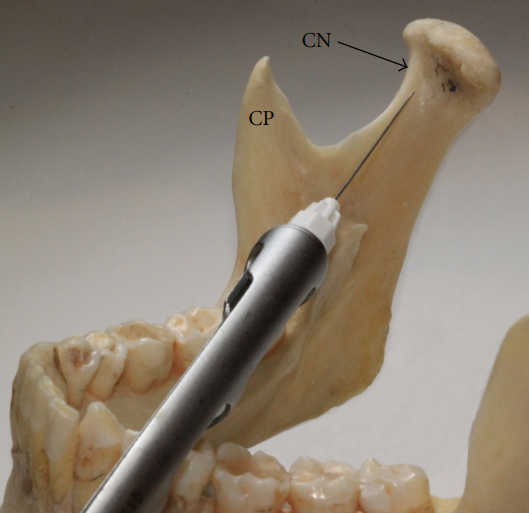 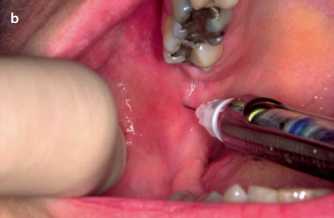 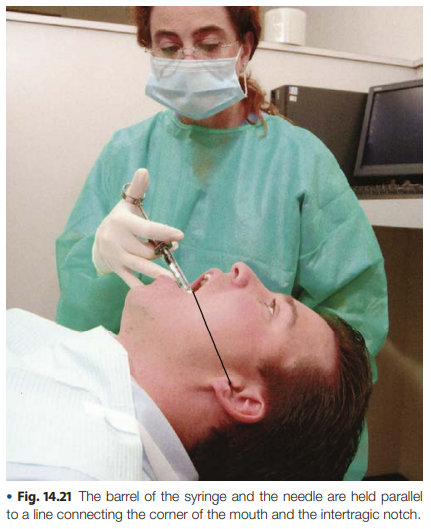 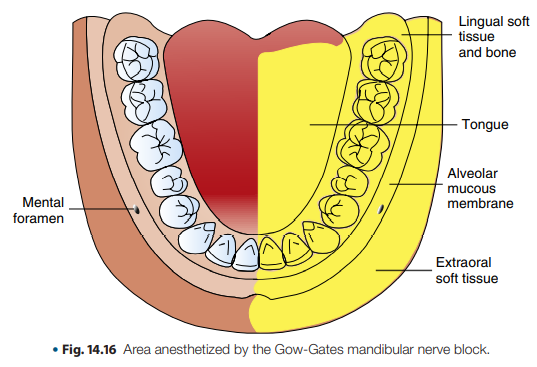 Literatura použitá při tvorbě přednášky (včetně obrázků):

BAART, J. A., H. S. BRAND, et al. Local Anaesthesia in Dentistry. Second Edition. Springer, 2017. ISBN 978-3-319-43704-0.

MALAMED, S. F. et al. Handbook of Local Anesthesia. 7th Edition. Elsevier, 2020. ISBN 978-0-323-58207-0.

BAKER, E. W., M. SCHUENKE, E. SCHULTE, U. SCHUMACHER, et al. Anatomy for Dental Medicine. Second Edition. Thieme Medical Publishers, 2015. ISBN 978-1-62623-085-9.

HOMBACH-KLONISCH, S., T. KLONISCH and J. PEELER. Sobotta: Clinical Atlas of Human Anatomy. Munich, Germany: Elsevier Science, 2019, 680 s. ISBN 978-0-7020-5273-6. 

STANDRING, S, et al. Gray's Anatomy: The Anatomical Basis of Clinical Practice. 41st. Philadelphia: Elsevier, 2016, 1562 s. ISBN 978-0-7020-5230-9. 

DRAKE, R. L., A. WAYNE VOGL and A. W. M. MITCHELL. Gray's Anatomy for Students. 4th. Philadelphia: Elsevier, 2020. ISBN 978-0-323-39304-1. 

DRAKE, R. L., A. WAYNE VOGL, A. W. M. MITCHELL, R. M. TIBBITTS and P. E. RICHARDSON. Gray's Atlas of Anatomy. 2. Philadelphia: Churchill Livingstone, 2015, 
648 s. ISBN 978-1-4557-4802-0.

NETTER, F. H. Atlas of Human Anatomy. 6. Philadelphia: Saunders, 2014, 624 s. ISBN 978-1-4557-0418-7. 

ELLIS, H. and V. MAHADEVAN. Clinical anatomy: applied anatomy for students and junior doctors. Fourteenth edition. Hoboken, USA: Wiley-Blackwell, 2019. 
ISBN 978-111-9325-536. 

GOSLING, J. A., P. F. HARRIS, J. R. HUMPHERSON, I. WHITMORE, P. L. T. WILLAN et al. Human Anatomy, Color Atlas and Textbook. 6. Philadelphia: Elsevier, 
2017, 456 s. ISBN 978-0-7234-3827-4.

ČIHÁK, Radomír. Anatomie 3. Třetí, upravené a doplněné vydání. Praha: Grada, 2016, 832 s. ISBN 978-802-4756-363. 

LEMEŽ, L., M. DOKLÁDAL, J. HLADÍKOVÁ, P. LISONĚK a T. REMIŠ. Topografická anatomie pro stomatology: učebnice pro lékařské fakulty. 2. vydání. Praha: Aviceum, 1985.